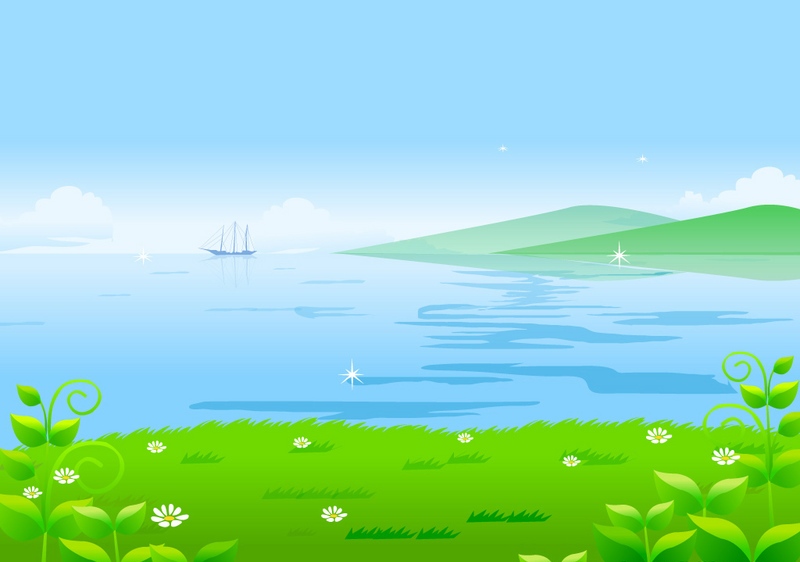 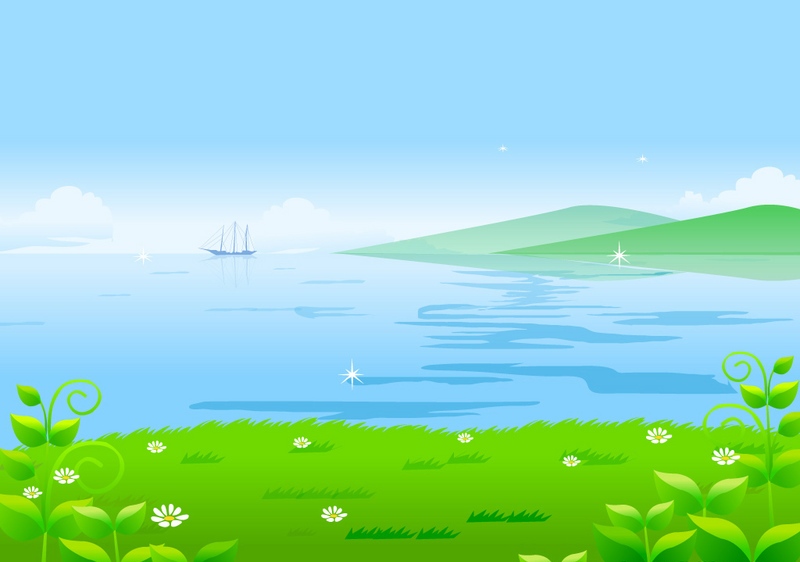 UBND QUẬN DƯƠNG KINH
TRƯỜNG TH ĐA PHÚC
Chào mừng thầy cô về dự giờ 

lớp 4B
Môn : Toán
Bài 13: Làm tròn số đến hàng trăm nghìn
Môn: Toán
BÀI 23: Bảng các số từ 1 đến 100
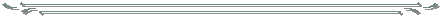 Giáo viên: Lê Thị Quyên
Giáo viên thực hiện: Bùi Thị Hà Mai
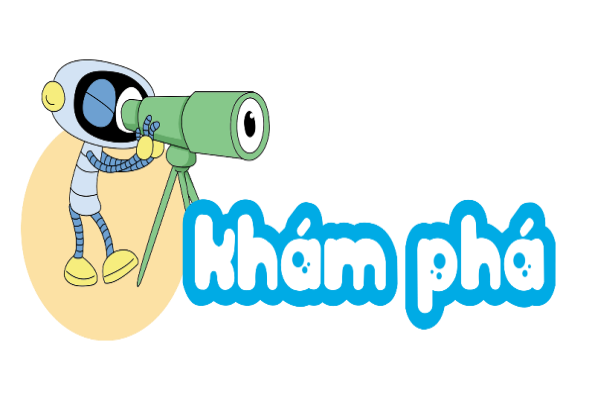 Có tất cả bao nhiêu quả cà chua?
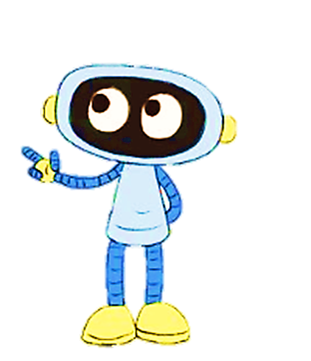 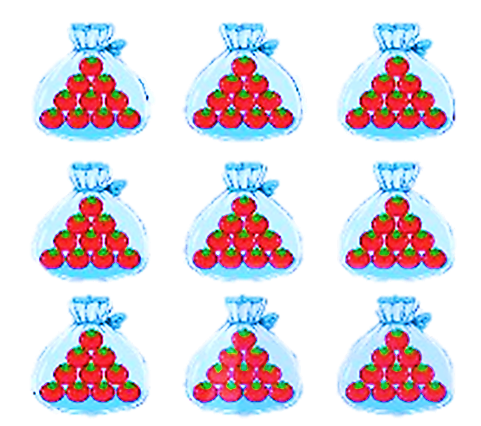 99 thêm 1 là 100
100 đọc là một trăm
100 gồm 10 chục
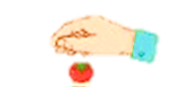 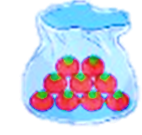 Có bao nhiêu quả cà chua được thêm vào?
Có bao nhiêu quả cà chua?
Có thêm bao nhiêu quả cà chua?
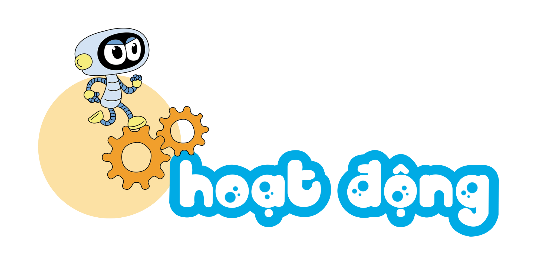 Tìm số còn thiếu trong bảng các số từ 1 đến 100
1
16
20
27
29
34
37
43
48
54
57
63
64
72
76
77
88
96
98
Quan sát bảng các số từ 1 đến 100 và đọc:
2
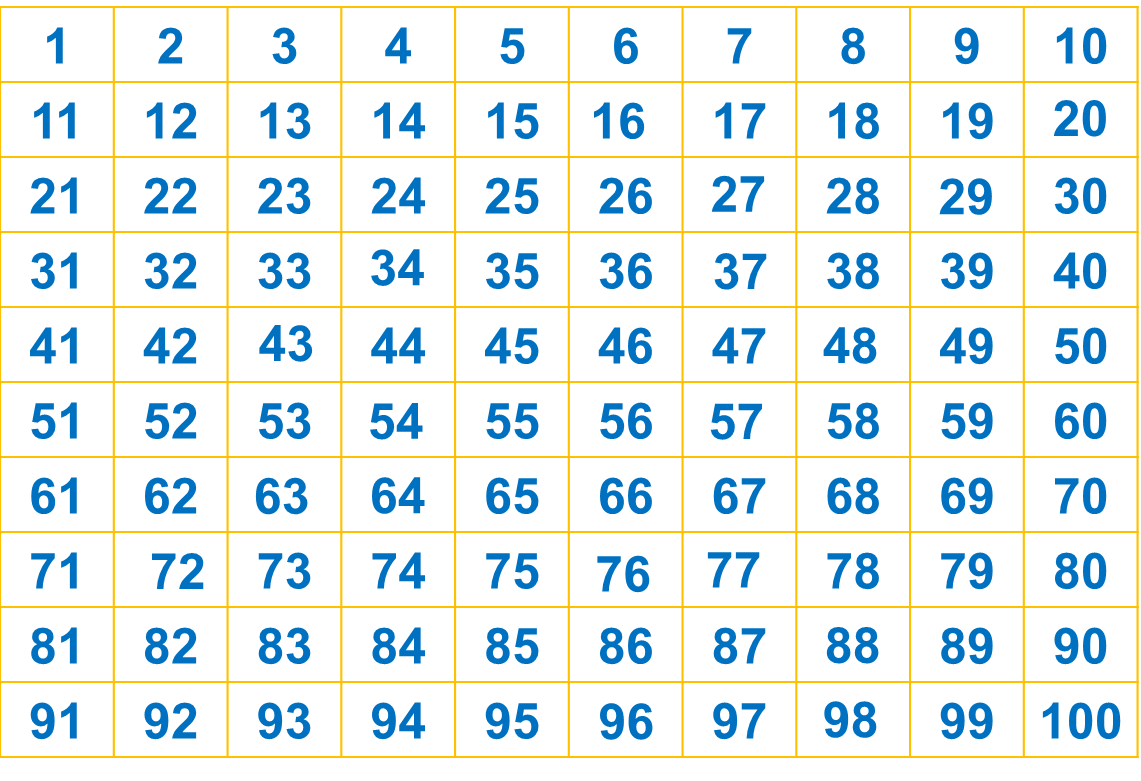 a) Các số có hai chữ số giống nhau (ví dụ: 11, 22).
b) Các số tròn chục bé hơn 100.
c) Số lớn nhất có hai chữ số.
[Speaker Notes: Thầy cô đừng quạo vì sao bảng nó nhỏ nha. Hết diện tích rồi nên k thể to hơn được nữa ạ.]
Số?
3
32
37
?
?
?
?
30
34
?
65
53
?
?
63
?
51
?
?
31
?
?
?
57
?
?
?
?
?
?
?
96
86
84
?
?
?
82
33
35
36
38
55
59
61
67
88
90
94
98
92
?
Tìm hình thích hợp đặt vào dấu “?” trong bảng
4
A
B
C
[Speaker Notes: Hình như là hình con chó phải k thầy cô ơi. Mn tự hình dung nhé]